Use slide masters to customize a presentation
In the message bar, click Enable Editing,
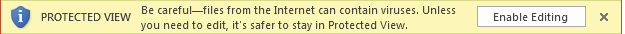 then press F5 or click Slide Show > From Beginning to start the course.
If the videos in this course don’t play, you may need to download QuickTime or just switch to PowerPoint 2013.
j
Use slide masters to customize a presentation
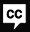 Closed captions
When you want to fully customize the design of a presentation
using not only your own background design and colors, but also unique font colors,
picture bullets, varied background designs, and customized slide layouts, turn to the slide master.
Use the slide master to make global design changes and create exactly the look and layouts you need.
To work on the slide master, click the View tab, Slide Master.
This opens Slide Master view, which contains the slide master and master layouts.
The slide master is the larger thumbnail at the top in the thumbnail pane.
The smaller thumbnails below it are all the layouts that go with the master.
The slide master contains all the design elements for your slides,
including the background design (in this example, it’s plain white),
font styles, color scheme, types of placeholders, even the bullet design for lists.
To make a design change for the whole presentation—such as changing the title font color—change the slide master.
Let’s make it a rust color.
The change applies to every layout.
At the same time, the benefit of the layouts is that I can customize them individually.
So for example, I can give this Title Slide Layout a different title font color,
such as blue, and the change applies only to that layout.
Switching to Normal view, I see that the title slide has the blue font color, and the other slides have the rust color.
So the master layouts let me make design changes apart from the slide master.
Also, I can create exactly the type of layout I want.
In Slide Master view, I click the Insert Layout command and get a brand-new layout.
Then I use Insert Placeholder to choose a placeholder type and draw it on the layout.
Using Rename Layout, I’ll give the layout its own name and save it.
In Normal view, when I insert a new slide, the custom layout is available in the layout gallery.
Back in Slide Master view, I’ll also rename the customized slide master.
When I’m editing, in Normal view, it’s easy to find my customized design in the Themes gallery.
If I save it as a theme, then it’s always available for me to apply from the gallery.
Slide masters let me do more:
If I need one set of slides to be completely different from the rest, I can insert another slide master,
and then customize it with its own design and layouts.
Up next: Customize the slide master.
Press F5 to start, Esc to stop
1/4 videos
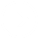 3:07
4:40
5:01
5:03
Help
Slide masters
Customize masters
Customize layouts
Create new
Feedback
Summary
Use slide masters to customize a presentation
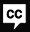 Closed captions
Though I’ve added a few slides here for demonstration purposes,
it’s really ideal to customize the slide master
and get all your design changes in place before you add any slide content.
You could start with any of the PowerPoint themes,
but I like the Office theme because it has the least amount of design already applied.
That’s what PowerPoint uses for a blank presentation.
Let’s open the slide master. To get there, click the View tab, Slide Master.
Here’s the slide master, this bigger thumbnail at the top, and these are the layouts that go with the master.
A feature of this view is the Slide Master tab; it's supports all your editing of the slide master and layouts.
On the slide master thumbnail, a tip tells you the name of the master—
here, it’s the Office Theme Slide Master—and which slides are using it.
Since this is the only master in the presentation, all the slides are using it.
On each layout, you get a similar tip:
the name of the layout, which tells you its type, and whether any slides are using it.
To customize the slide master, first make sure it’s selected.
The changes I make to it, I want to apply to every slide.
I’ll start with a background design: Background Styles, on the Slide Master tab, Format Background.
There’s a picture I want to use as a fill, so I click Picture or texture fill, and then File, and select the picture file.
The background gets applied to the master and all the layouts.
Now let’s find a color scheme that complements the background. Clicking Colors shows all the possible combinations.
The Office theme colors are currently applied.
Looking for a set that goes with the pale green background image, how about this group called Orange.
I’ll use this new color scheme for the slide text, starting with titles.
On the slide master, I’ll select the title placeholder and click the Home tab.
Then Font Color, which shows the colors of the new scheme—how about one of these dark oranges.
That one change applies to every heading in the master layouts.
Now let’s change the body text color.
On the slide master, I select that placeholder, click Font Color, and choose a complimentary color, dark green.
That applies to any body text in the layouts.
So, we’ve got a custom background and font colors. How about using art for the list bullets?
To do that, select the body text placeholder, and click the Bullets menu.
There, click Bullets and Numbering at the bottom, then Picture, and browse for a picture file.
I’ll zoom way in so you can see the image: it’s a little bird of paradise flower.
That’s what all the bullets will now look like.
For the last design change on the master:
We’ll adjust the width of the body-text placeholder and the text spacing in it.
A placeholder is a shape, so I’lI right-click it and click Format Shape.
Then, under Shape Options, I’ll click Size & Properties.
And then click Size. On the Width box, let’s reduce the width by a couple of inches.
We can center it on the slide in a minute.
To change text spacing, click Text Box.
I want a little more space around the text, so I’ll bump up the margins for it in the placeholder.
To center the placeholder even more, let’s use the Align commands and click Align Center.
The body text is now more centered on the slide, which I like, given the wide-screen slide format.
These changes affect the layouts with body text placeholders, such as Title and Content and the two-column layouts.
It’s time to give our customized master its own name.
So, right-clicking it, we’ll choose Rename Master and call it Fabrikam theme.
Let’s see how these changes look on our slides. I’ll click Normal to open Normal view.
There’s the background; the two font colors are applied, to title and body text.
The body text is more centered.
And there are the picture bullets.
Up Next: We’ll customize master layouts.
Press F5 to start, Esc to stop
2/4 videos
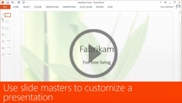 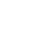 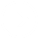 3:07
4:40
5:01
5:03
Help
Slide masters
Customize masters
Customize layouts
Create new
Feedback
Summary
Use slide masters to customize a presentation
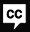 Closed captions
Let’s do more with customizing the slide master by customizing master layouts.
One thing you’ll see is that PowerPoint provides many default layouts, probably more than you’ll need.
To delete a layout you don’t need, select it, and press Delete.
This simplifies what you’re working with and helps keep the file size smaller.
Note that if the layout is currently applied to any slides,
like this Title Slide Layout or this Title and Content Layout, you can’t delete it.
If it turns out you need one of the deleted layouts, you can click Insert Slide Master to get a new blank master.
Then, you can copy one of the original layouts and paste it under the customized master,
and it takes on all the master attributes.
So, these are the layouts I want to keep.
The two layouts we’ll customize first are the Title Slide layout and the Section Header layout.
Let’s move up the Section Header layout just to group it with the title layout.
I’m going to use a slightly different background for these.
So, I’ll select them, click Background Styles, and Format Background.
Picture or texture fill is already selected in the Format Background pane, and I’ll click File to choose the picture.
This image is just a little bit brighter than the slide master’s background,
and now the title and section header slides are unique.
For the Title Slide Layout, let’s make its title font color different, too.
With the placeholder selected, I click the Home tab and change the font color to dark green.
And I’d like to increase the subtitle font size, up to 32.
For the Section Header Layout, I’ll leave the title font color as it is,
but the subtitle font I’ll change to match the body text and other subtitles, dark green.
And I’ll increase its point size, to 28.
Let’s switch to Normal view and have a look at these changes.
They’ve been applied for the appropriate layouts.
Here’s the title slide, with the new, brighter background, title color change, and larger subtitle.
And here’s the section header slide; it has the new background and the subtitle font changes.
Keep in mind that if you’ve already made design changes to a slide in Normal view
and then you change the master layout that’s applied to it,
you’ll need to reapply the layout in Normal view to get the latest changes.
Turning back to Slide Master view, here’s a handy keyboard shortcut you can use to open the view:
Press Shift as you click the Normal button.
Now, let’s create an original layout.
There’s the option on the Slide Master tab to insert a blank layout. I could start from that.
But the layout I imagine is a lot like this Picture with Caption layout. I’ll use that as my starting point.
With that layout selected, I’ll press Ctrl+D to duplicate it, and we’ll adapt this to a layout for customer testimonials.
First I want to delete this Picture placeholder; I’ll select it and press Delete. Then we click Insert Placeholder.
The content for this placeholder will be video,
so we’ll choose Media for the type of placeholder and draw the placeholder.
Looks like it’s formatted to have a bullet and I don’t want that so, I’ll click the Home tab, Bullets, and choose None.
I also want a special heading above the video placeholder. So, let’s click the Insert tab, Text Box, and draw a text box.
It should say “Testimonials,” and let’s make it a little bit bigger.
To give the box a color fill, we’ll right-click it and choose Format Shape, Solid Fill, dark green.
And I’ll drag the Transparency slider to lighten it a little.
The black text in the box doesn’t show up well.
In the Format Shape pane, I’ll click Text Options, and for the text color, change it to white.
That’s better.
To finish the new layout, we’ll right-click it, click Rename Layout, call it “Testimonials,” and click Rename.
Let’s apply the layout in Normal view.
We’ll insert a new slide under the Testimonials section header. I’ll click New Slide, and there’s the Testimonials layout.
The new slide gets the new layout. Now I just need to add my video and text.
Up next: Create a new slide master and layouts.
Press F5 to start, Esc to stop
3/4 videos
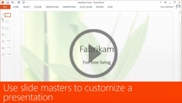 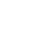 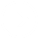 3:07
4:40
5:01
5:03
Help
Slide masters
Customize masters
Customize layouts
Create new
Feedback
Summary
Use slide masters to customize a presentation
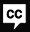 Closed captions
In this presentation, I’ve customized the slide master and various master layouts
and applied those changes to the slides.
But after thinking about it,
I’d really like this Testimonials section to look different from the rest of the slides, with its own layouts.
My solution? Create an additional slide master for that section.
Let’s switch to Slide Master view and create a new master.
To keep many of the design details of the current master, I’ll right-click the master and choose Duplicate Slide Master.
The new master gets inserted as number 2.
It has the same name as the original master, Fabrikam Theme,
but with a number 1 in front, meaning it’s the first copy of the original.
Now, let’s rename it; we’ll call it “Fabrikam Testimonials.”
And we’ll give it a unique design, starting with the background.
To remove the current background, I click Background Styles and choose a white background.
Instead of a background fill, I’ll click the Insert tab, Pictures, and insert a picture file.
I’ll move the picture all the way left, right-click it, and choose Send to Back, to put it behind other content.
So this master has a new look.
To customize the layouts, I’ll first delete those that I won’t need.
Keeping only the title slides and the Testimonials layout.
There are various types of testimonials from our customers.
So, first I’m going to copy this layout: I’ll press Ctrl+D twice to duplicate it twice.
And we’ll make each layout unique. This one we’ll change so it says “Testimonials: Corporate.”
The second will be: “Testimonials: Nonprofit.”
And the third one “Testimonials: Personal.”
Let’s vary the text box color, too.
I’ll right-click the box, click Format Shape, and under Fill, choose another color, dark orange.
For the “Nonprofit” layout, we’ll follow the same steps, and choose a lighter brown.
So, these are the new customized layouts.
Now we’ll rename them. For each we click Rename Layout, and change the name.
Let’s also change the Section Header layout’s name to Testimonials Section Header.
We’ll switch to Normal view now and apply our design and layouts.
The “Testimonials” section header slide still has its original design applied.
So, I’ll right-click it, point to Layout, and look for my new layouts.
They’re grouped under the new master: Fabrikam Testimonials.
I apply the Testimonials Section Header.
Next, this Testimonials slide still has the design and layout from the original master.
So, I’ll open the Layout gallery again and choose the Testimonials: Corporate layout.
For my other testimonials content,
I’ll insert new slides and choose Testimonials: Nonprofit and Testimonials: Personal from the gallery.
The presentation now has the new Testimonials design as well as the original Fabrikam design.
To preserve my customizations, I have a couple of choices. Let’s open the Themes gallery on the Design tab.
Each of my new designs appears in the themes gallery. Here’s the Fabrikam Theme and here’s the Testimonials Theme.
I can select one of them and choose Save Current Theme at the bottom of the gallery.
This will save both designs under the theme name I choose,
and, for later presentations, I’ll find the theme in the gallery.
Another option is to save the customized presentation as a template.
To do this, you’d click File, Save As, and choose PowerPoint Template as the file type.
This makes it available whenever you click File, New, along with other templates.
When you click the Custom category, you find the Fabrikam template,
which you can now use as the design for a new presentation.
By customizing slide masters, I’ve created precisely the presentation design and layouts I need. And now you can, too.
For more information, read the Course Summary, and then experiment on your own.
Press F5 to start, Esc to stop
4/4 videos
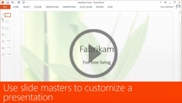 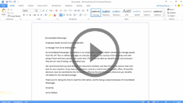 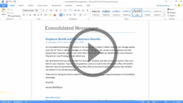 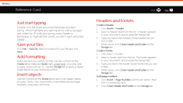 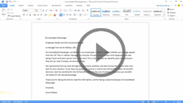 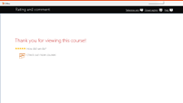 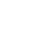 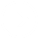 3:07
4:40
5:01
5:03
Help
Slide masters
Customize masters
Customize layouts
Create new
Feedback
Summary
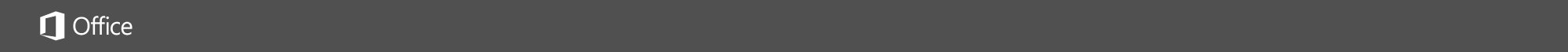 Help
Course summary—Use slide masters to customize a presentation
Course summary
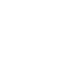 Make changes to the slide master
Every PowerPoint presentation contains a slide master with related slide layouts and a theme. You can make changes to the slide master and also to the related layouts to make them work with the text and other objects that you want to put on your slides. 
Click View > Slide Master.
In Slide Master view, the slide master appears at the top of the thumbnail pane with related layouts beneath it.
Click to select the master slide, and then on the Slide Master tab, click Master Layout.
To show or hide the title, text, date, slide numbers, or footer placeholders on the slide master, check the boxes to show, or uncheck the boxes to hide the placeholders.
To change the background style, on the Slide Master tab, click Background Styles, and then choose a background style.
Delete a slide layout   
In the slide thumbnail pane, below the slide master, right-click each slide layout that you want to delete, and then click Delete Layout on the shortcut menu.
Add an additional slide master to a presentation
Click View > Slide Master.
On the Slide Master tab, do one of the following:
In the Edit Theme group, click Themes, and then under Built-in, select a theme that you want the additional Slide Master to adhere to.
In the Edit Master group, click Insert Slide Master. Note that, if you use this procedure, the slide master appears without theme color and effects.
See also
What is a slide master?
Make changes to the slide master
Use multiple slide masters in one presentation
Why aren’t slide master changes showing up in my slides?
More training courses
Office Compatibility Pack
Press F5 to start, Esc to stop
1
2
3
4
5
6
7
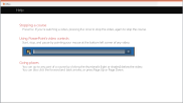 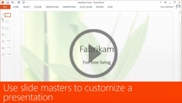 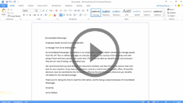 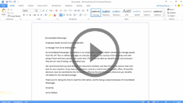 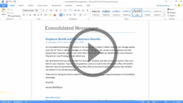 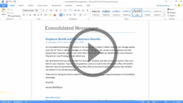 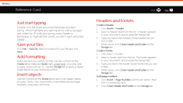 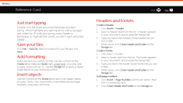 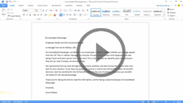 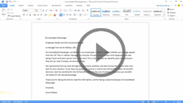 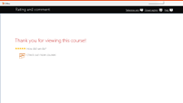 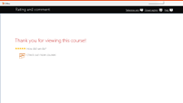 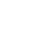 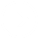 3:07
4:40
5:01
5:03
Help
Slide masters
Customize masters
Customize layouts
Create new
Feedback
Summary
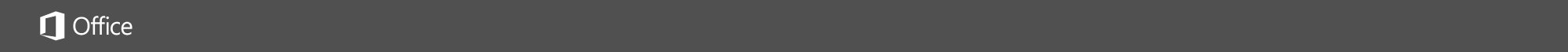 Help
Rating and comments
Course summary
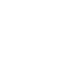 How did we do? Please tell us what you think
Thank you for viewing this course!
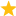 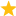 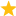 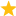 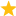 Check out more courses
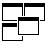 Press F5 to start, Esc to stop
1
2
3
4
5
6
7
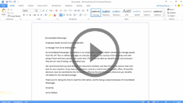 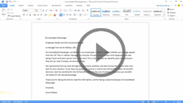 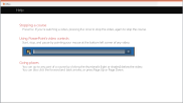 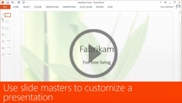 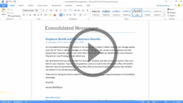 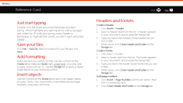 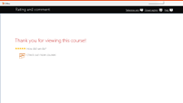 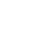 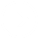 3:07
4:40
5:01
5:03
Help
Slide masters
Customize masters
Customize layouts
Create new
Feedback
Summary
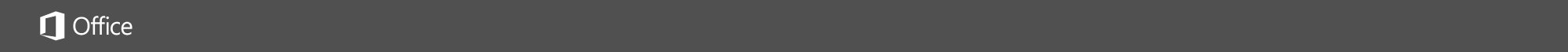 Help
Help
Course summary
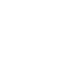 Using PowerPoint’s video controls
Point at the bottom edge of any video to start, stop, pause, or rewind. You drag to rewind.
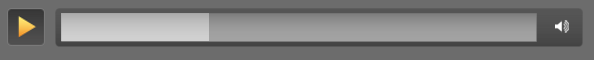 Stopping a course
If you’re viewing online, click your browser’s Back button. If you’re viewing offline, press Esc. If you’re watching a video, press Esc once to stop the video, again to stop the course.
Going places
You can go to any part of a course by clicking the thumbnails (light or shaded) below the video. You can also click the forward and back arrows, or press Page Up or Page Down.
If you download a course and the videos don’t play
Click Enable Editing                     if you see that button. If that doesn’t work, you may have PowerPoint 2007 or earlier. If you do, you need to get the PowerPoint Viewer. If you have PowerPoint 2010, you need the QuickTime player, or you can upgrade to PowerPoint 2013.
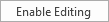 Press F5 to start, Esc to stop
1
2
3
4
5
6
7
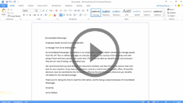 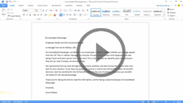 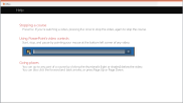 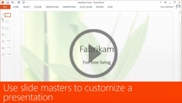 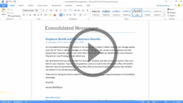 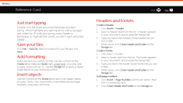 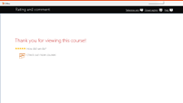 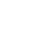 3:07
4:40
5:01
5:03
Help
Slide masters
Customize masters
Customize layouts
Create new
Feedback
Summary